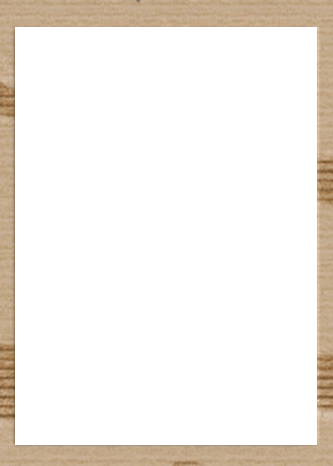 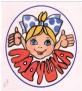 Муниципальное  бюджетное  дошкольное учреждение 
комбинированного вида « Детский Сад № 7 «Ладушка»
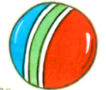 Виды мячей
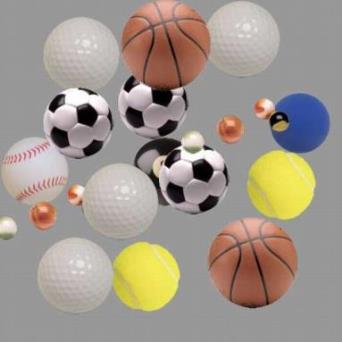 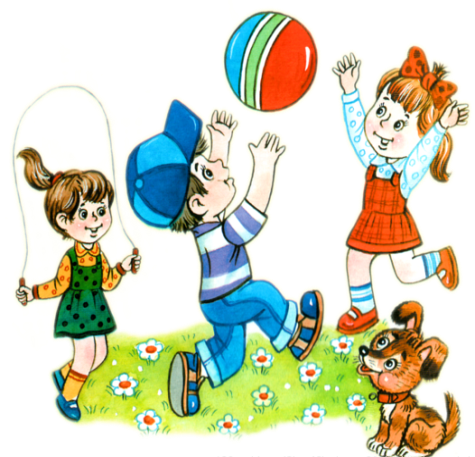 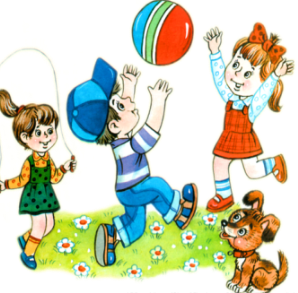 Подготовила:
         инструктор по физическому воспитанию Ермоленко С.А.
г.Дзержинский
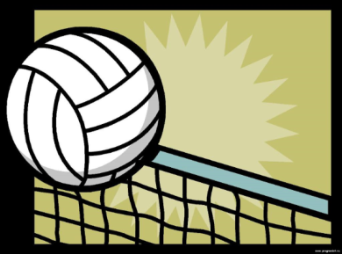 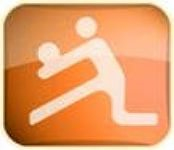 Не пойму , ребята ,кто вы?Птицеловы? Рыболовы?Что за невод во дворе?-Не мешал бы ты игре.Ты бы лучше отошел   		       мы играем в …(волейбол)
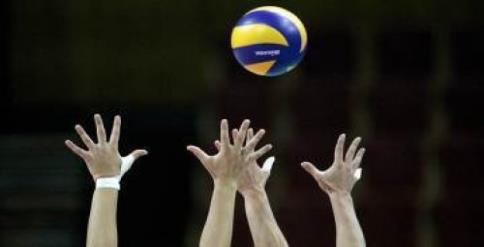 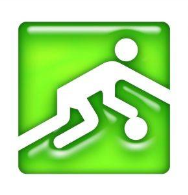 Чтобы метким был бросок,
Высоким должен быть игрок.
Как вид спорта называют,
Где в корзинку мяч бросают
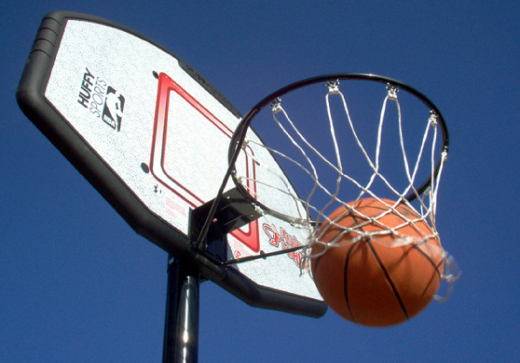 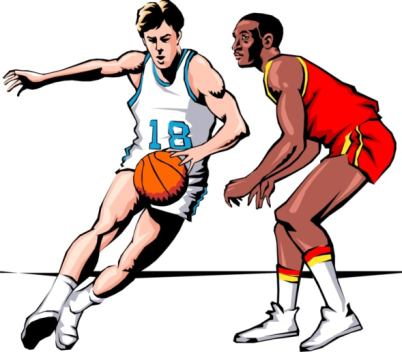 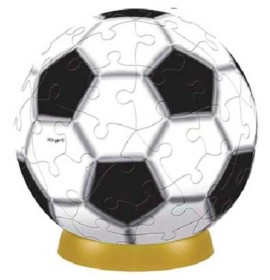 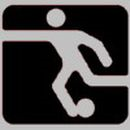 Ударил мяч игрок ногой,
И он от грубости такой
В ворота с сеткою влетел,
Хотя вратарь и не хотел.
Здесь догадаться вам пора.
Так что же это за игра?
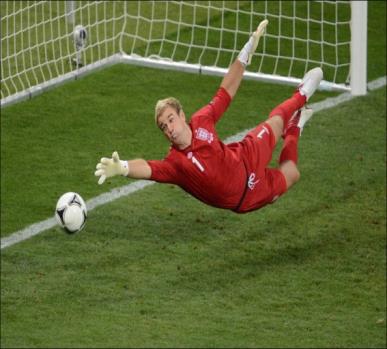 На полных трибунах крики и свист
Мчится к воротам 
с мячом( футболист)
По воротам ты ударь –
Не пропусти мяч
(вратарь)
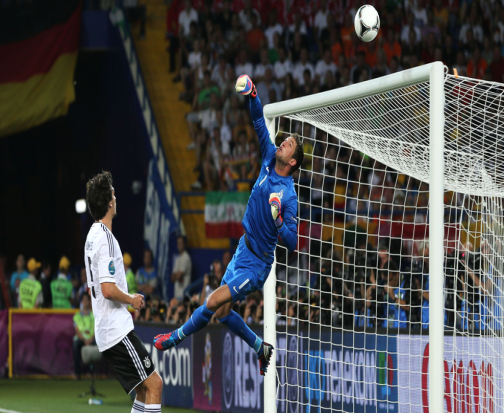 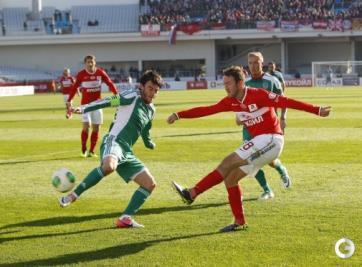 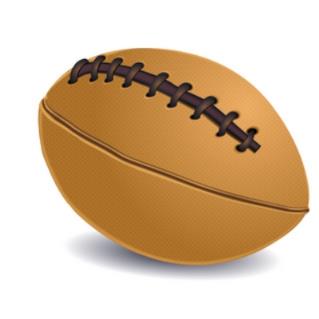 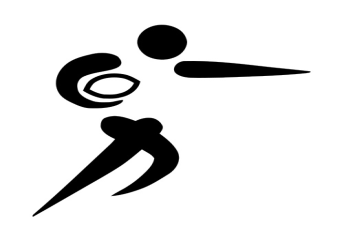 Снаряд есть у боксеров-груша
А в этом спорте «Фрукт» получше.
Там забивает мяч спортсмен
В ворота в виде Буквы «Н»
На сливу очень мяч похож.
Вид спорта этот назовешь?
Овальный мяч.
Понять пора,
Зовется как же та игра,
Где две команды игроков 
Воюют за число голов ?
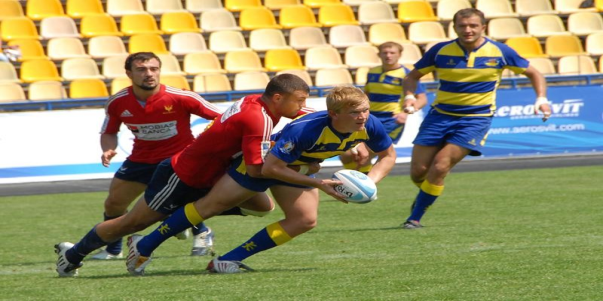 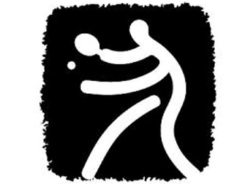 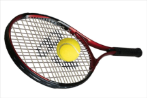 Спортсмен ракеткой мяч ударит,
Лететь к сопернику заставит.
 А тот на страже должен быть,
Чтобы легко удар отбить
Кто, ракеткой управляя,
Мяч умело отбивает?
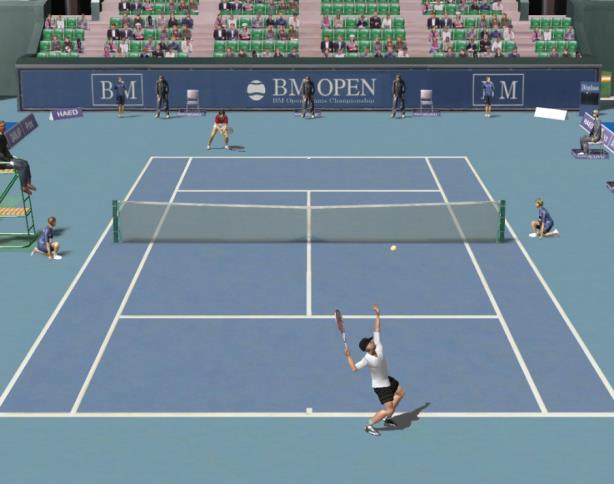